CS4101 嵌入式系統概論Interrupts
Prof. Chung-Ta King
Department of Computer Science
National Tsing Hua University, Taiwan
Materials from MSP430 Microcontroller Basics, John H. Davies, Newnes, 2008
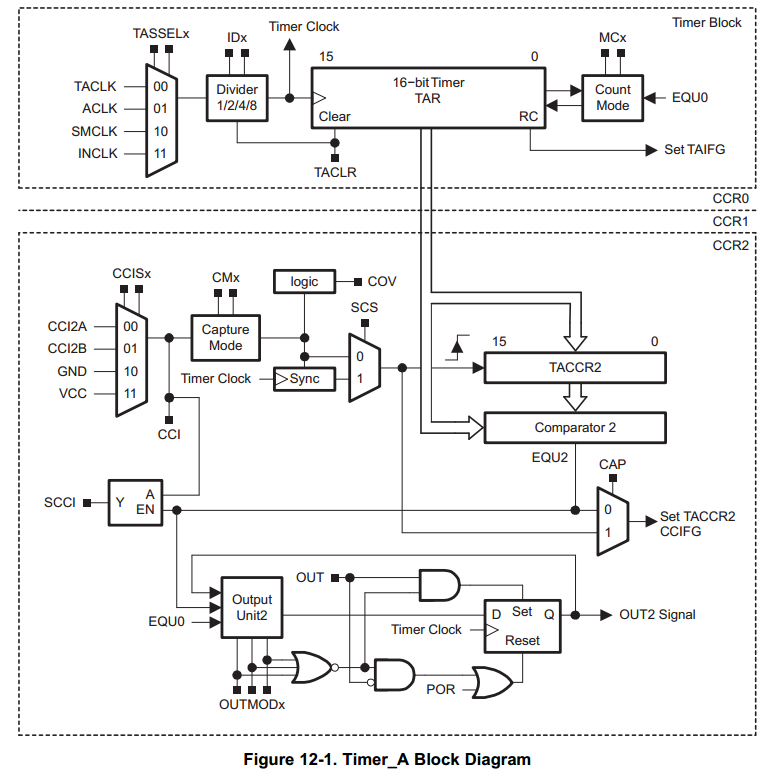 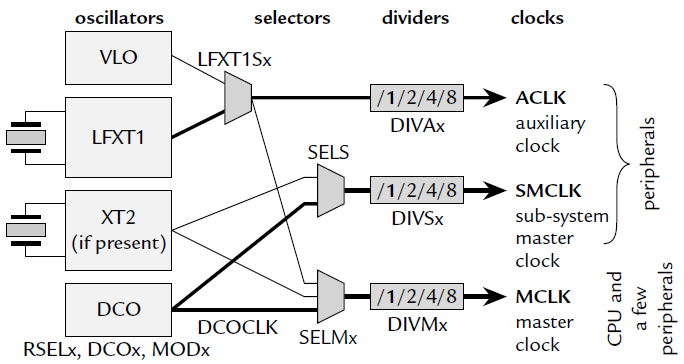 Inside MSP430 (MSP430G2551)
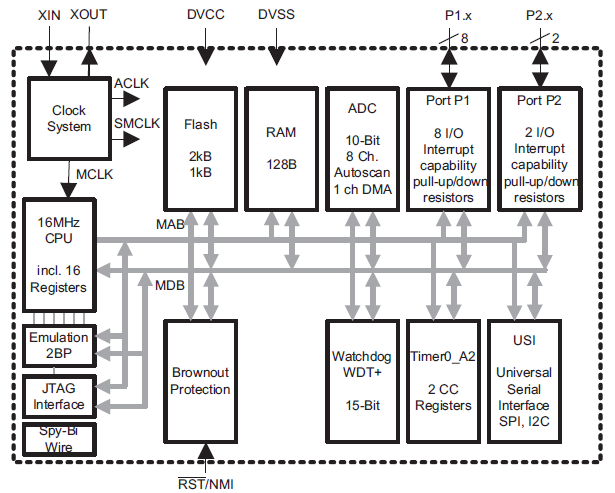 1
Introduction
When MSP430 processor executes the following code, it will loop forever
Question: How can it do other things, e.g. handling external events or falling into low-power modes?
2
Option 1
Put codes that handle external events in your main program  polling
3
[Speaker Notes: Problem with polling: inexact timing]
Sample Code 1 for Input from Lab 2
4
[Speaker Notes: Whenever button is down, turn LED off. Whenever button is up, turn LED on.]
Option 2
Keep your program unchanged and force the processor to jump to the code handling the external event when that event occurs
Requirements:
Must let the processor know when the event occurs
Must let the processor know where to jump to execute the handling code
Must not allow your program know!!
	 you program must execute as if nothing happens
	 must store and restore your program state
This is called interrupt!
5
Outline
Introduction to interrupt
The shared-data problem
Interrupts of MSP430
6
Interrupt: Processor’s Perspective
How does the processor know when there is an interrupt?
Usually when it receives a signal from one of the IRQ (interrupt request) pins
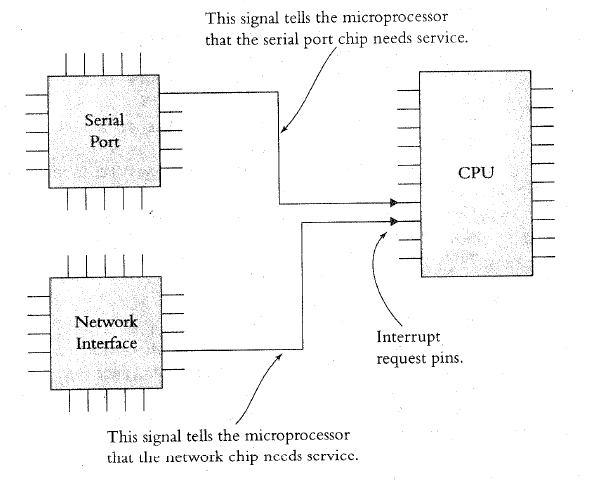 7
Interrupt: Processor’s Perspective
What does the processor do in handling an interrupt?
When receiving an interrupt signal, the processor stops at the next instruction and saves the address of the next instruction on the stack and jumps to a specific interrupt service routine (ISR)
ISR is basically a subroutine to perform operations to handle the interrupt with a RETURN at the end
How to be transparent to the running prog.?
The processor has to save the “state” of the program onto the stack and restoring them at the end of ISR
8
Interrupt Service Routine
The following shows an example of an ISR
Task Code				ISR
...
MOVE R1, R7
MUL R1, 5 			PUSH R1
ADD R1, R2			PUSH R2
DIV R1, 2			...
JCOND ZERO, END		;ISR code comes here
SUBTRACT R1, R3		...
...				POP R2
...				POP R1
END: MOVE R7, R1		RETURN
...				...
9
Interrupt: Program’s Perspective
To a running program, an ISR is like a subroutine, but is invoked by the hardware at an unpredictable time
Not by the control of the program’s logic

Subroutine:
Program has total control of when to call and jump to a subroutine
10
Disabling Interrupts
Programs may disable interrupts
In most cases the program can select which interrupts to disable during critical operations and which to keep enabled by writing corresponding values into a special register
Nonmaskable interrupts cannot be disabled and are used to indicate critical events, e.g. power failures
Certain processors assign priorities to interrupts, allowing programs to specify a threshold priority so that only interrupts having higher priorities than the threshold are enabled
11
Where to Put ISR Code?
Challenges:
Locations of ISRs should be fixed so that the processor can easily find them
But, different ISRs may have different lengths hard to track their starting addresses
Worse yet, application programs may supply their own ISRs; thus ISR codes may change dynamically
Possible solutions:
ISR is at a fixed location, e.g., in 8051, the first interrupt pin always causes 8051 to jump to 0x0003
A table in memory contains addresses of ISR the table is called interrupt vector table
12
How to Know Who Interrupts?
Simple answer: according to interrupt signal
One interrupt signal corresponds to one ISR
Difficult problem: same interrupt signal shared by several devices/events
Option 1: inside the corresponding ISR, poll and check these devices/events in turn devices are passive
Option 2: devices/events provide the address of ISRs devices are proactive vectored interrupt
13
Some Common Questions
Can a processor be interrupted in the middle of an instruction?
Usually not
Exceptions: critical hardware failure, long-running instructions (e.g. moving data in memory)
If two interrupts occur at the same time, which ISR does the process do first?
Prioritize the interrupt signals
Can an interrupt signal interrupt another ISR?
Interrupt nesting is usually allowed according to priority
Some processor may require re-enabling by your ISR
14
Some Common Questions
What happens when an interrupt is signaled while the interrupt is disabled?
Processors usually remember the interrupt signals and jump to the ISR when the interrupt is enabled
What happens when we forget to re-enable disabled interrupts?
What happens if we disable a disabled interrupt?
Are interrupts enabled or disabled when the processor first starts up?
15
Interrupt Latency
Interrupt latency is the amount of time taken to respond to an interrupt. It depends on:
Longest period during which the interrupt is disabled
Time to execute ISRs of higher priority interrupts
Time for processor to stop current execution, do the necessary ‘bookkeeping’ and start executing the ISR
Time taken for the ISR to save context and start executing instructions that count as a ‘response’
Make ISRs short
Factors 4 and 2 are controlled by writing efficient code that are not too long
Factor 3 depends on HW, not under software control
16
Sources of Interrupt Overhead
Handler execution time
Interrupt mechanism overhead
Register save/restore
Pipeline-related penalties
Cache-related penalties
17
Outline
Introduction to interrupt
The shared-data problem
Interrupts of MSP430
18
The Shared-Data Problem
In many cases the ISRs need to communicate with the task codes through shared variables.
Example:
Task code monitors 2temperatures and alarm if they differ
An ISR reads  temperatures, e.g. on time up
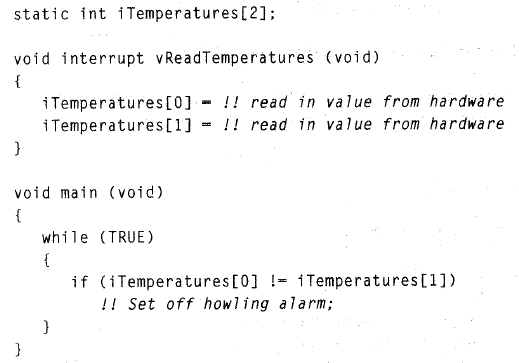 19
The Shared-Data Problem
Now, consider the assembly code:
When temperatures are 70 degrees and an interrupt occurs between the two MOVES to read temperatures
The temperatures now become 75 degrees
On returning from ISR, iTemp[1] will be assigned 75 and an alarm will be set off even though the temperatures were the same
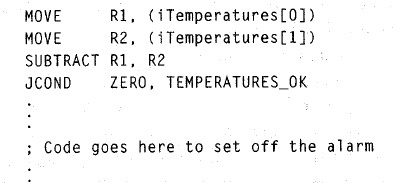 20
The Shared-Data Problem
Problem is due to shared array iTemperatures
These bugs are very difficult to find as they occur only when the interrupt occurs in between the first 2 MOVE instructions, other than which the code works perfectly
21
Solving Shared-Data Problem
Disable interrupts during instructions that use the shared variable and re-enabling them later

	while (TRUE) 
 {
		disable();     // Disable interrupts
		iTemp0 = iTemperatures[0];
		iTemp1 = iTemperatures[1];
		enable();		// Re-enable interrupts
		...
	}
22
Solving Shared-Data Problem
“Atomic” and “Critical Section”
A part of a program that cannot be interrupted
Example:
An ISR that updates iHours, iMinutes and iSeconds every second through a hardware timer interrupt:
	long iSecondsSinceMidnight (void) {
		 long lReturnVal;
		 disable();
		 lReturnVal = 
		 (((iHours*60)+iMinutes)*60)+iSeconds;	   	 enable();
		 return (lReturnVal);
	}
23
Outline
Introduction to interrupt
The shared-data problem
Interrupts of MSP430
24
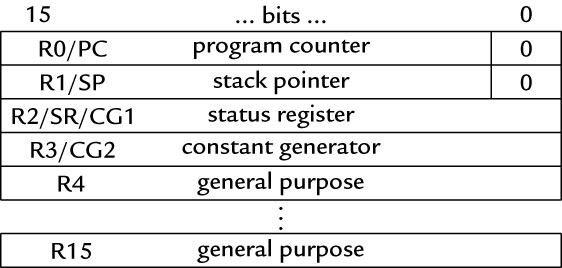 Know When an Interrupt Occurs
An interrupt will be detected and serviced if
The global interrupt-enable (GIE) bit in Status Register (SR) in CPU is set
A peripheral device enables interrupt For Timer_A: TAIE bit in TACTL register, CCIE bit in TACCTLx register
The peripheral signals aninterrupt For Timer_A: TAIFG,CCIFG
25
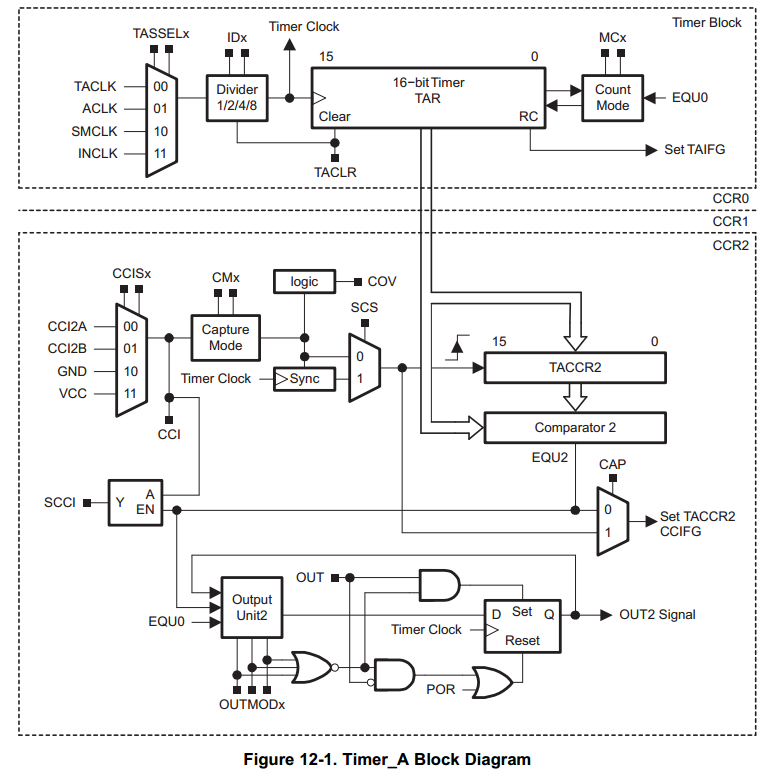 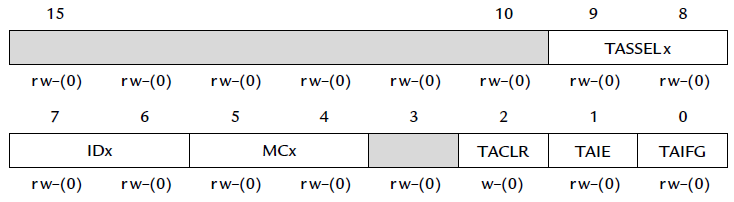 TACTL
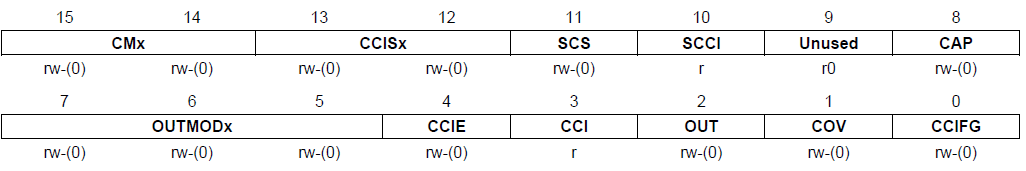 TACCTL
Ex: Timer_A Interrupt Enabling
26
When an Interrupt Is Requested
Any currently executing instruction is completed. MCLK is started if the CPU was off.
The PC, which points to the next instruction, is pushed onto the stack.
The SR is pushed onto the stack.
The interrupt with the highest priority is selected.
The interrupt request flag is cleared automatically for vectors that have a single source.
The SR is cleared, and maskable interrupts are disabled.
The interrupt vector is loaded into the PC and the CPU starts to execute the ISR at that address.
These operations take about 6 cycles
27
After an Interrupt Is Serviced
An interrupt service routine must always finish with the return from interrupt instruction reti:
The SR pops from the stack. All previous settings of GIE and the mode control bits are now in effect.  enable maskable interrupts and restores the previous low-power mode if there was one.
The PC pops from the stack and execution resumes at the point where it was interrupted. Alternatively, the CPU stops and the device reverts to its low-power mode before the interrupt.
28
Where to Find ISRs?
The MSP430 uses vectored interrupts. 
Each ISR has its own vector, which is stored at a predefined address in a vector table at the end of the program memory (addresses 0xFFC0–0xFFFF). 
The vector table is at a fixed location, but the ISRs themselves can be located anywhere in memory.
29
30
[Speaker Notes: The MSP430 uses vectored interrupts, which means that the address of each ISR—its vector—is stored in a vector table at a deﬁned address in memory. In most cases each vector is associated with a unique interrupt but some sources share a vector. The ISR itself must locate the source of interrupts that share vectors. For example, TAIFG shares a vector with the capture/compare interrupts for all channels of Timer_A other than 0. Channel 0 has its own interrupt ﬂag TACCR0 CCIFG and separate vector.]
Sample Code
Toggle LEDs using interrupts from Timer_A in up mode
31
Summary
Interrupts: a subroutine generated by the hardware at an unpredictable time
Issues to consider:
How to set up and know there is an interrupt?
How to know where is the interrupt service routine?
Must not interfere the original program
The shared-data problem
MSP430 interrupt mechanism
32